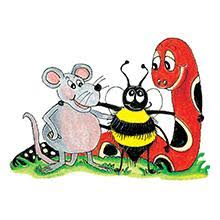 Jolly Grammar 3b-20
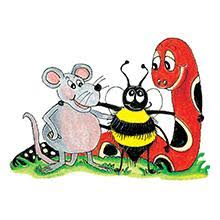 Spelling Test 28
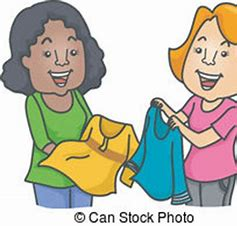 swap
swap
 waft
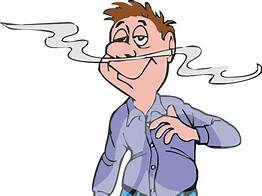 swap
 waft
 swamp
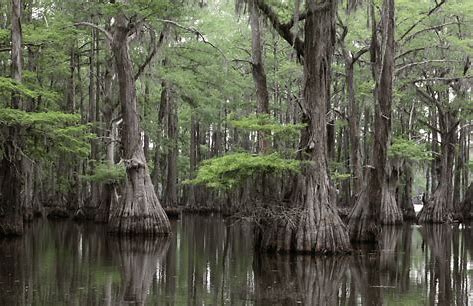 swap
 waft
 swamp
 wand
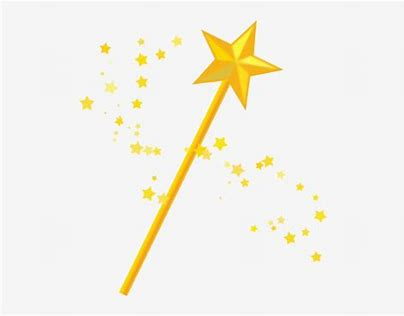 swap
 waft
 swamp
 wand
 wallet
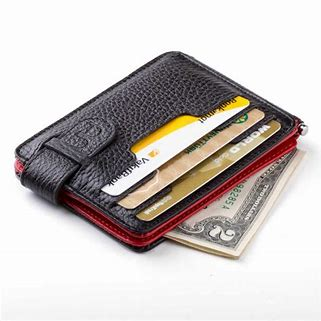 swap
 waft
 swamp
 wand
 wallet
 squad
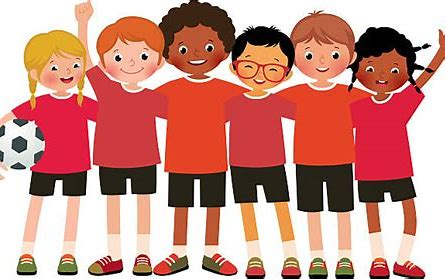 swap
 waft
 swamp
 wand
 wallet
 squad
7. swatch
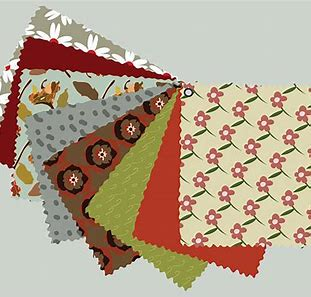 swap
 waft
 swamp
 wand
 wallet
 squad
7. swatch
 8. squat
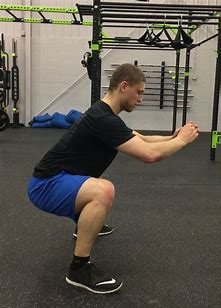 swap
 waft
 swamp
 wand
 wallet
 squad
7. swatch
 8. squat
 9. squalid
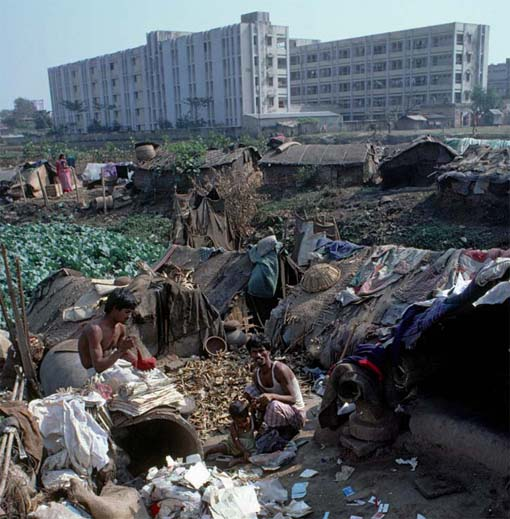 swap
 waft
 swamp
 wand
 wallet
 squad
7. swatch
 8. squat
 9. squalid
10. quality
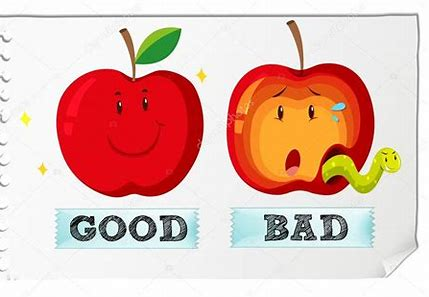 swap
 waft
 swamp
 wand
 wallet
 squad
7. swatch
 8. squat
 9. squalid
10. quality
11. wallaby
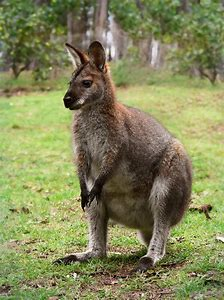 swap
 waft
 swamp
 wand
 wallet
 squad
7. swatch
 8. squat
 9. squalid
10. quality
11. wallaby
12. waddle
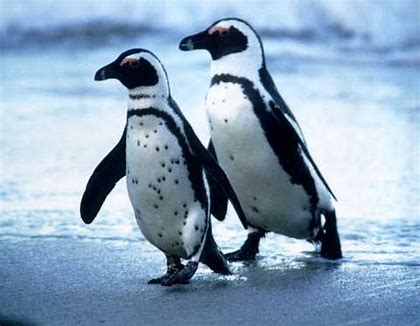 swap
 waft
 swamp
 wand
 wallet
 squad
7. swatch
 8. squat
 9. squalid
10. quality
11. wallaby
12. waddle
13. squabble
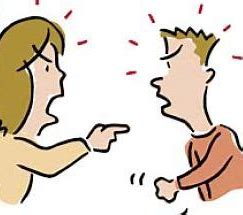 swap
 waft
 swamp
 wand
 wallet
 squad
7. swatch
 8. squat
 9. squalid
10. quality
11. wallaby
12. waddle
13. squabble
14. twaddle
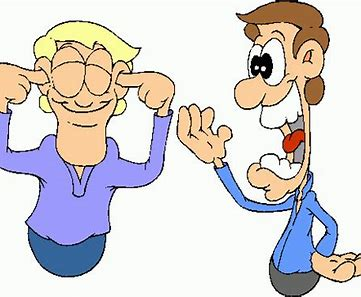 swap
 waft
 swamp
 wand
 wallet
 squad
7. swatch
 8. squat
 9. squalid
10. quality
11. wallaby
12. waddle
13. squabble
14. twaddle
15. quandary
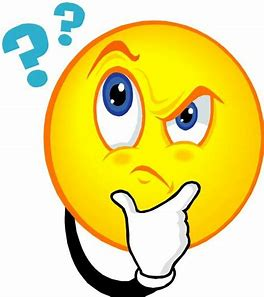 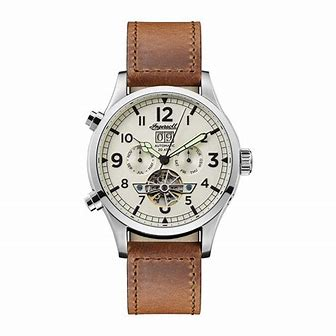 swap
 waft
 swamp
 wand
 wallet
 squad
7. swatch
 8. squat
 9. squalid
10. quality
11. wallaby
12. waddle
13. squabble
14. twaddle
15. quandary
16. wristwatch
swap
 waft
 swamp
 wand
 wallet
 squad
7. swatch
 8. squat
 9. squalid
10. quality
11. wallaby
12. waddle
13. squabble
14. twaddle
15. quandary
16. wristwatch
17. quantity
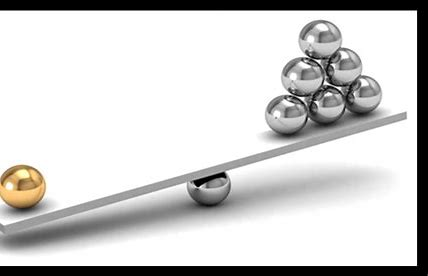 swap
 waft
 swamp
 wand
 wallet
 squad
7. swatch
 8. squat
 9. squalid
10. quality
11. wallaby
12. waddle
13. squabble
14. twaddle
15. quandary
16. wristwatch
17. quantity
18. qualification
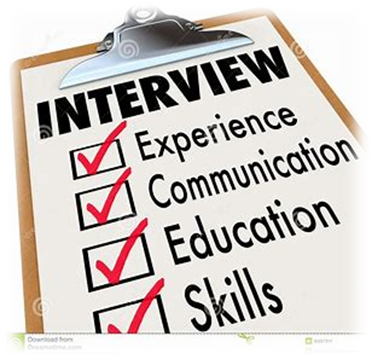 Let’s review
pronouns.
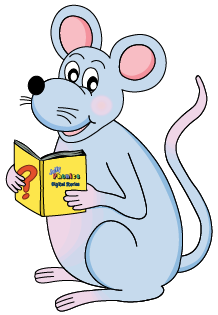 I have a pen.
The pen belongs to me.
It is my pen.
It is mine.
Possessive Pronouns
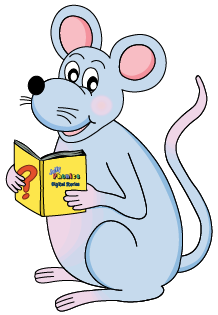 I have a pen.
The pen belongs to me.
It is my pen.
It is          .
I have a pen.
The pen belongs to me.
It is my pen.
It is mine.
You have a pen.
The pen belongs to you.
It is your pen.
It is          .
You have a pen.
The pen belongs to you.
It is your pen.
It is yours.
He has a pen.
The pen belongs to him.
It is his pen.
It is       .
He has a pen.
The pen belongs to him.
It is his pen.
It is his.
She has a pen.
The pen belongs to her.
It is her pen.
It is        .
She has a pen.
The pen belongs to her.
It is her pen.
It is hers.
It has a pen.
The pen belongs to it.
It is its pen.
It is        .
It has a pen.
The pen belongs to it.
It is its pen.
It is its.
We have a pen.
The pen belongs to us.
It is our pen.
It is         .
We have a pen.
The pen belongs to us.
It is our pen.
It is ours.
You have a pen.
The pen belongs to you.
It is your pen.
It is           .
You have a pen.
The pen belongs to you.
It is your pen.
It is yours.
They have a pen.
The pen belongs to them.
It is their pen.
It is            .
They have a pen.
The pen belongs to them.
It is their pen.
It is theirs.
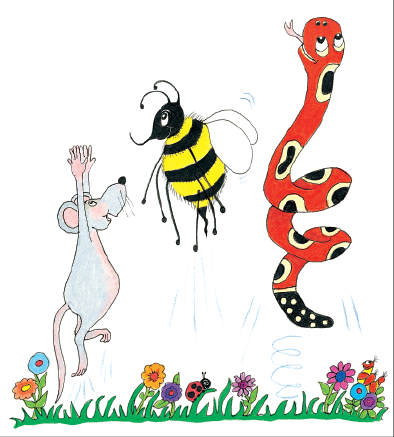 Activity page
This hat belongs to me.
It is my hat.
It is mine.

This coat belongs to him.
It is his coat.
It is his.

That dog belong to you all.
It is your dog.
It is yours.

This brush belong to her.
It is her brush.
It is hers.
This book belongs to us.
It is our book.
It is ours.

That teddy belongs to you.
It is your teddy.
It is yours.

That cat belongs to them.
It is their cat.
It is theirs.
This hat belongs to me.
It is my hat.
It is mine.

This coat belongs to him.
It is his coat.
It is his.

That dog belong to you all.
It is your dog.
It is yours.

This brush belong to her.
It is her brush.
It is hers.
This book belongs to us.
It is our book.
It is ours.

That teddy belongs to you.
It is your teddy.
It is yours.

That cat belongs to them.
It is their cat.
It is theirs.
This hat belongs to me.
It is my hat.
It is mine.

This coat belongs to him.
It is his coat.
It is his.

That dog belong to you all.
It is your dog.
It is yours.

This brush belong to her.
It is her brush.
It is hers.
This book belongs to us.
It is our book.
It is ours.

That teddy belongs to you.
It is your teddy.
It is yours.

That cat belongs to them.
It is their cat.
It is theirs.
This hat belongs to me.
It is my hat.
It is mine.

This coat belongs to him.
It is his coat.
It is his.

That dog belong to you all.
It is your dog.
It is yours.

This brush belong to her.
It is her brush.
It is hers.
This book belongs to us.
It is our book.
It is ours.

That teddy belongs to you.
It is your teddy.
It is yours.

That cat belongs to them.
It is their cat.
It is theirs.
This hat belongs to me.
It is my hat.
It is mine.

This coat belongs to him.
It is his coat.
It is his.

That dog belong to you all.
It is your dog.
It is yours.

This brush belong to her.
It is her brush.
It is hers.
This book belongs to us.
It is our book.
It is ours.

That teddy belongs to you.
It is your teddy.
It is yours.

That cat belongs to them.
It is their cat.
It is theirs.
This hat belongs to me.
It is my hat.
It is mine.

This coat belongs to him.
It is his coat.
It is his.

That dog belong to you all.
It is your dog.
It is yours.

This brush belong to her.
It is her brush.
It is hers.
This book belongs to us.
It is our book.
It is ours.

That teddy belongs to you.
It is your teddy.
It is yours.

That cat belongs to them.
It is their cat.
It is theirs.
This hat belongs to me.
It is my hat.
It is mine.

This coat belongs to him.
It is his coat.
It is his.

That dog belong to you all.
It is your dog.
It is yours.

This brush belong to her.
It is her brush.
It is hers.
This book belongs to us.
It is our book.
It is ours.

That teddy belongs to you.
It is your teddy.
It is yours.

That cat belongs to them.
It is their cat.
It is theirs.
This hat belongs to me.
It is my hat.
It is mine.

This coat belongs to him.
It is his coat.
It is his.

That dog belong to you all.
It is your dog.
It is yours.

This brush belong to her.
It is her brush.
It is hers.
This book belongs to us.
It is our book.
It is ours.

That teddy belongs to you.
It is your teddy.
It is yours.

That cat belongs to them.
It is their cat.
It is theirs.
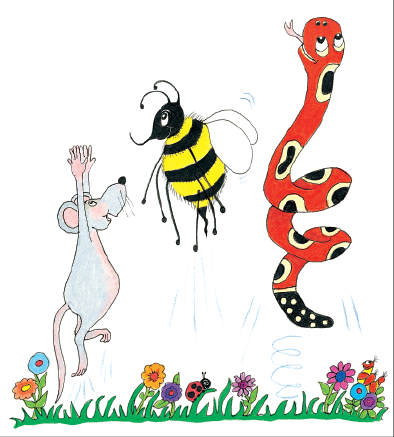 Thank you!